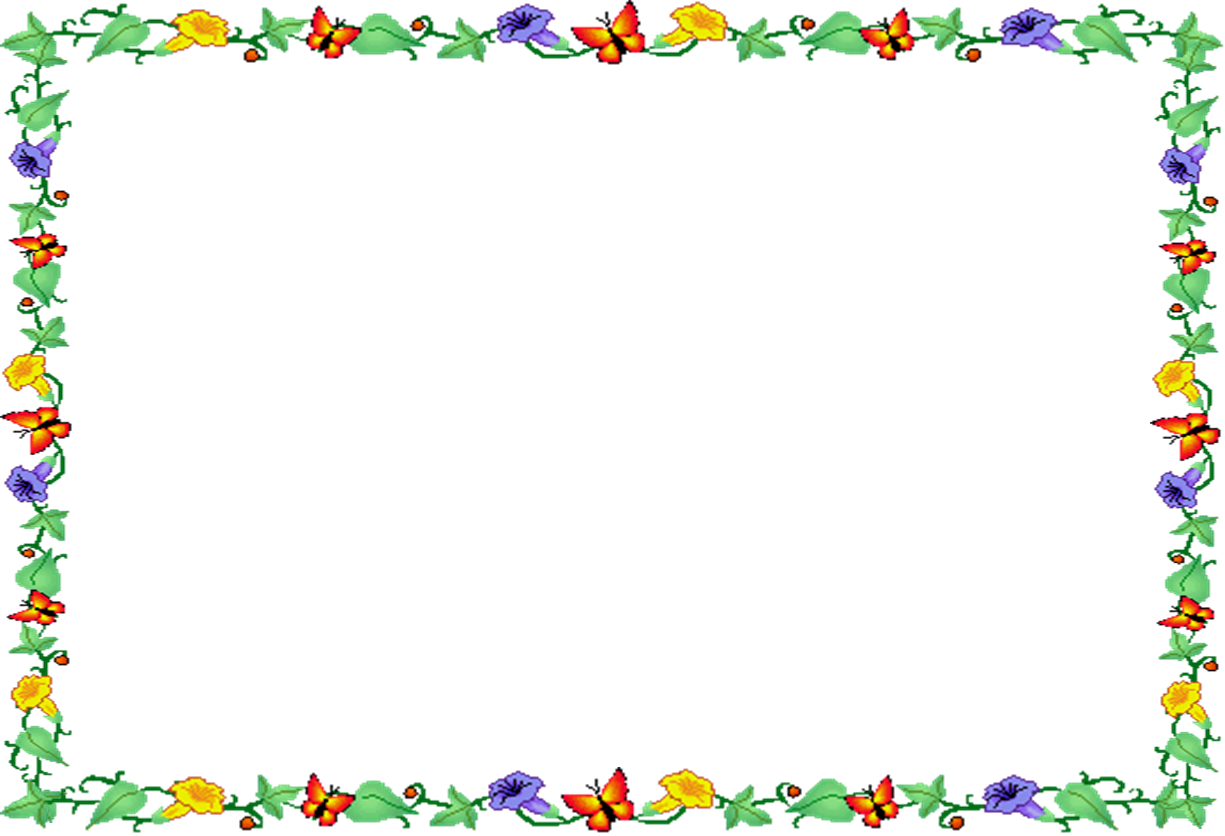 স্বাগতম
শিক্ষক  পরিচিতিঃ
মোঃ মতিউর রহমান
সহকারী শিক্ষক
রসুলপুর বনগাঁও ইসলামিয়া দাখিল মাদ্রাসা
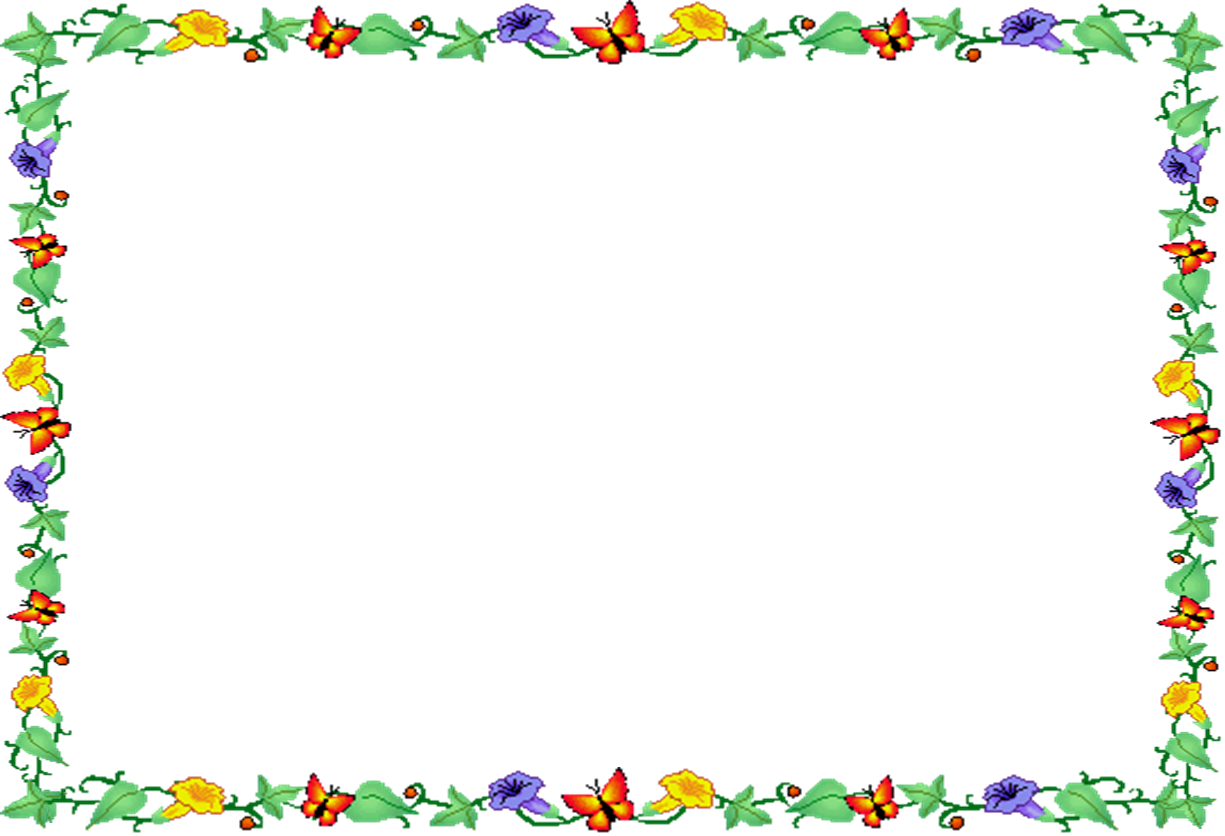 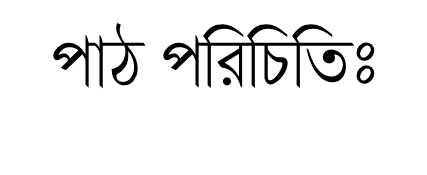 শ্রেণীঃ     দশম
বিষয়ঃ আল-আকায়েদ ওয়াল ফিকহ
অধ্যায়ঃ     ২য় 
পরিচ্ছেদঃ   ২য়
ছাত্র সংখ্যাঃ ৫০
সময়ঃ ৪৫ মিনিট
ছবিতে কী দেখতে পাচ্ছ?
ছবিতে কী দেখতে পাচ্ছ?
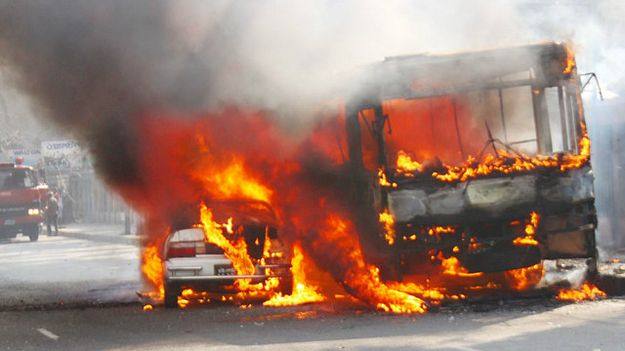 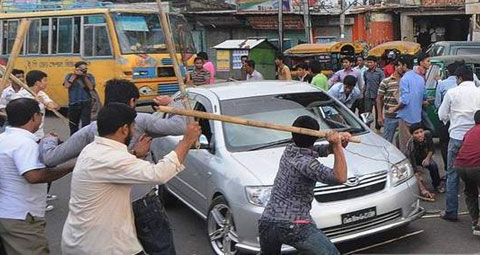 বিশৃংখলাকারীরা জালাও পোড়াও ভাংচুর করছে।
?
ছবিতে  দেখতে পাচ্ছ
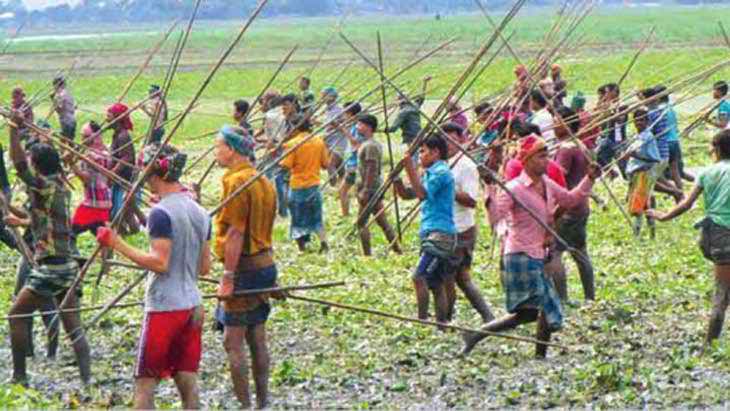 বিশৃংখলাকারীরা মারামারি করছে।
?
বিশৃংখলা ও সন্ত্রাস সৃষ্টি
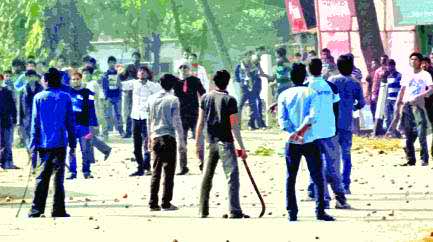 শিখনফল
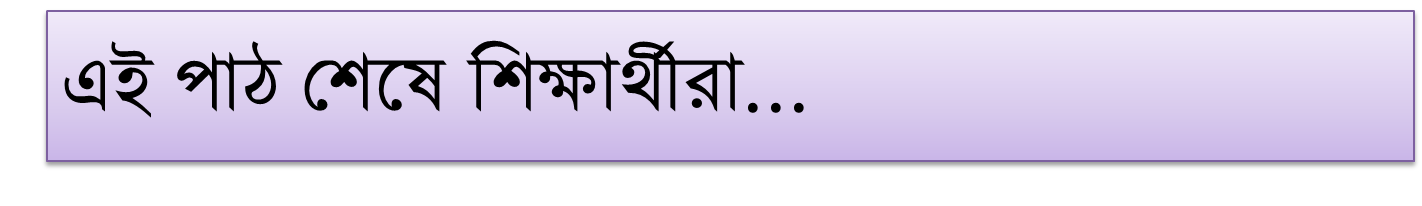 ১। বিশৃংখলা সম্পর্কিত আয়াত বলতে পারবে।
২। ইসলাম শান্তি ও নিরাপত্তার ধর্ম ব্যাখ্যা করতে পারবে।
৩।কুরআন এর আলোকে বিশৃংখলাকারীর অবস্থান বর্ণনা করতে পারবে।
ঐ ছবিতে  দেখতে পাচ্ছ
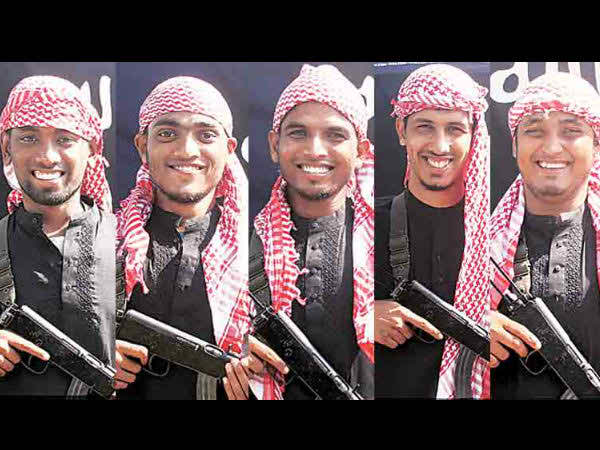 এলিট শ্রেণীর মানুষের সন্তানেরা আজ সন্ত্রাস করছে
ঐ ছবিতে দেখতে পাচ্ছ
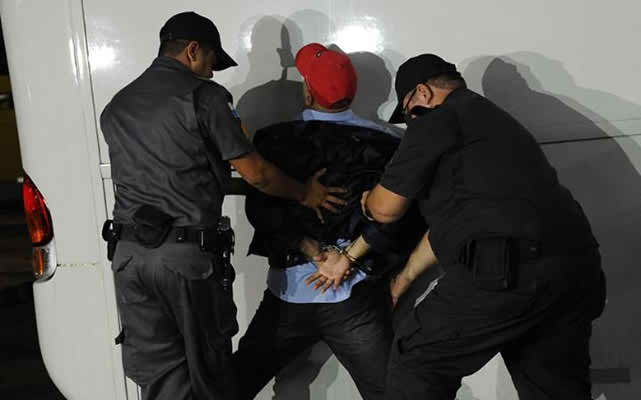 একজন সন্ত্রাসিকে ধরে নিয়ে যাওয়া হচ্ছে
সময় ৫ মিনিট
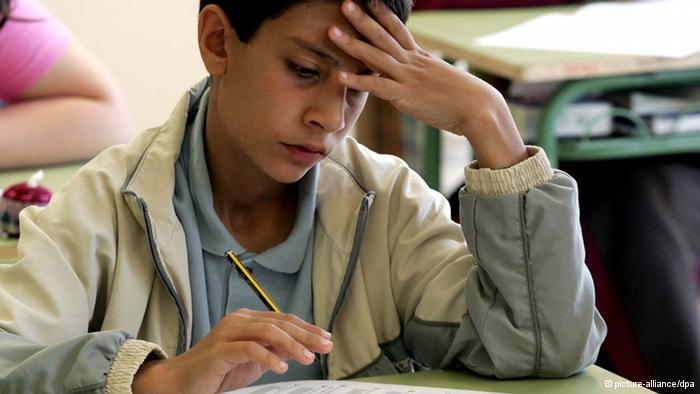 পাঠ্য বইয়ের সমন্বয়ে
একক কাজ
সরব পাঠ
পাঠ্য বইয়ের 160 নং পৃষ্ঠা খোল ও ১২তম পাঠ ভালভাবে পড়।
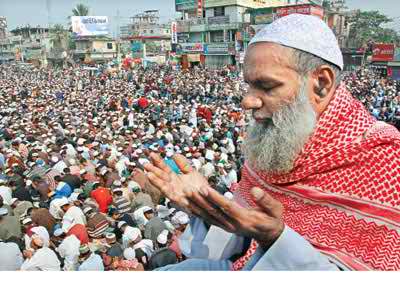 ইসলাম সন্ত্রাসকে একদম অপছন্দ করে
ছবিতে দেখতে পাচ্ছ
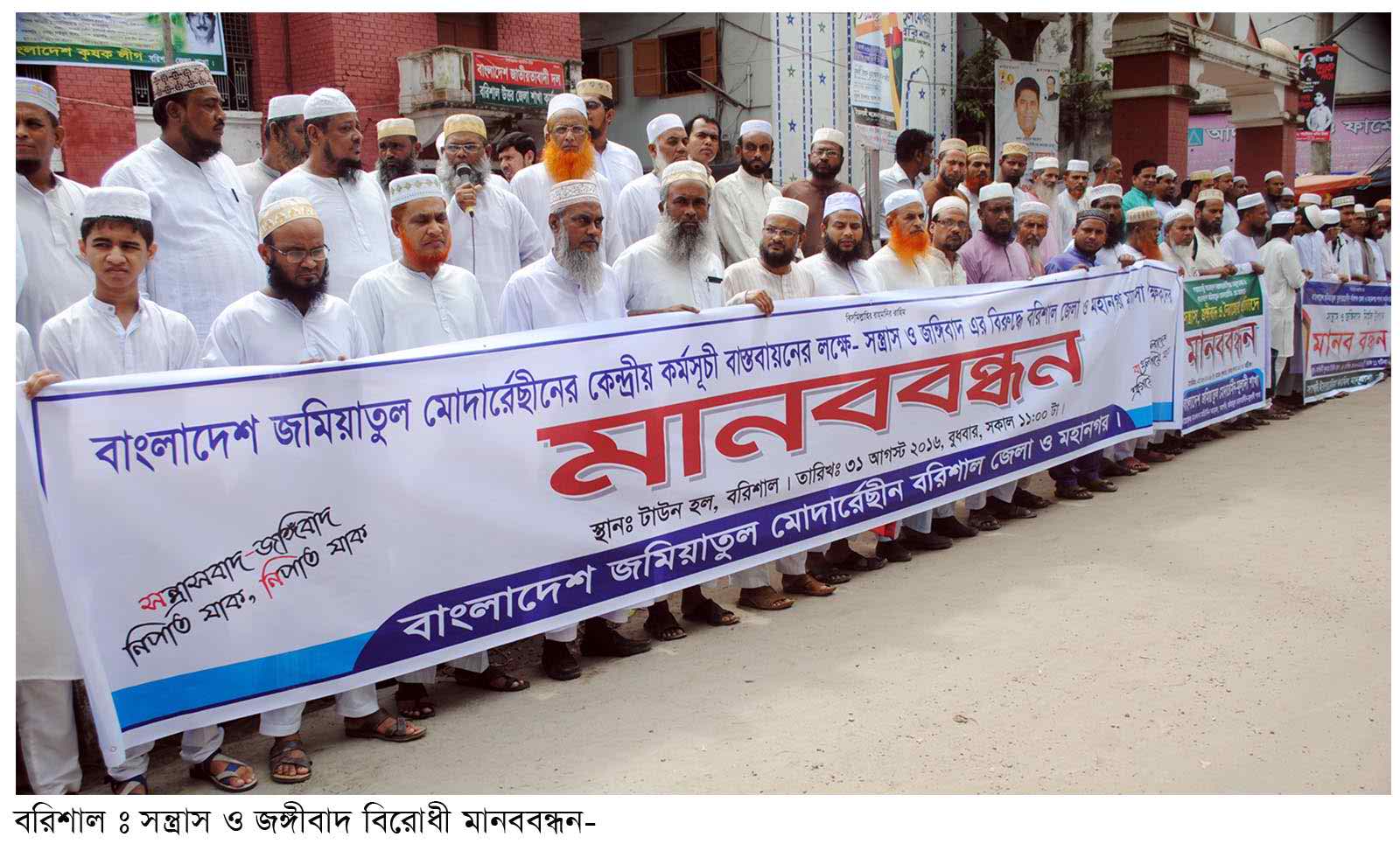 এককভাবে  
পাঠ ২ পড় 
তারপর......
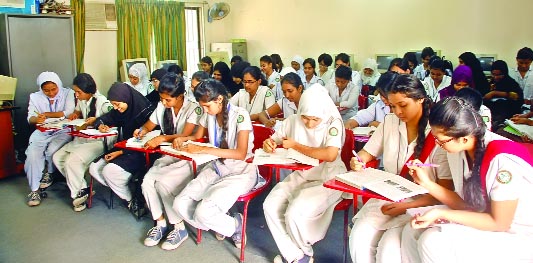 জোড়ায় কাজ
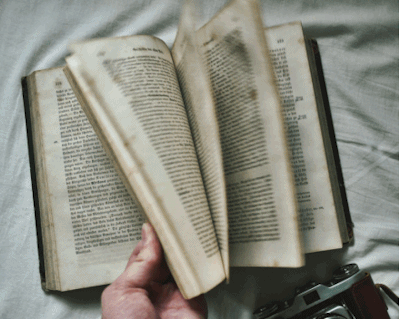 কুরআনে আল্লাহ বলেন...
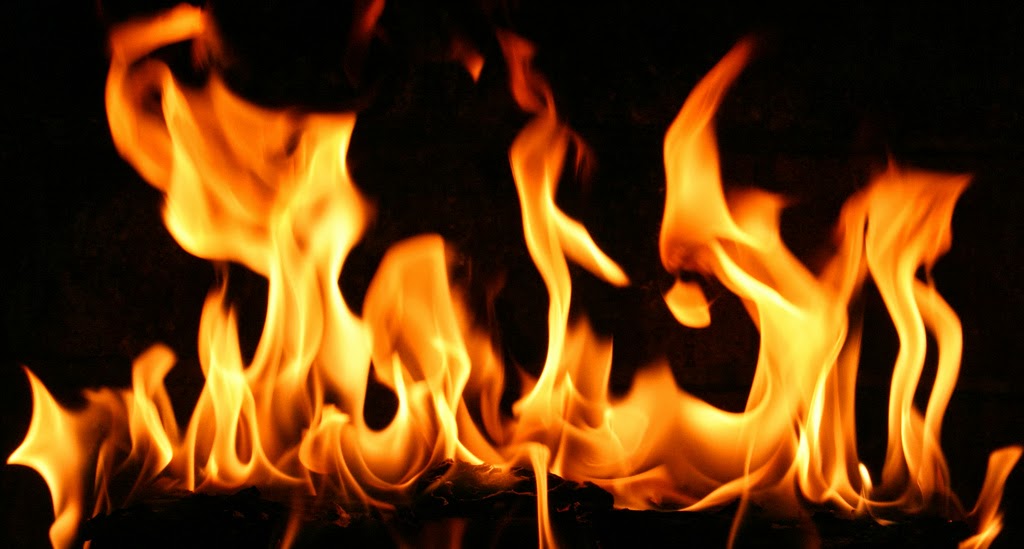 “পৃথিবীতে যারা ফাসাদ সৃষ্টিকরে,তারা ঐ সমস্ত লোক, যাদের জন্য রয়েছে লা’নত বা অভিসম্পাত এবং তাদের জন্য রয়েছে নিকৃষ্ট বাসস্থান” 
সূরা রাদঃ২৫
দলীয় কাজ
এইডস রোগের কারণ ও প্রতিকার সম্পর্কে কয়েকটি বাক্য লিখ।
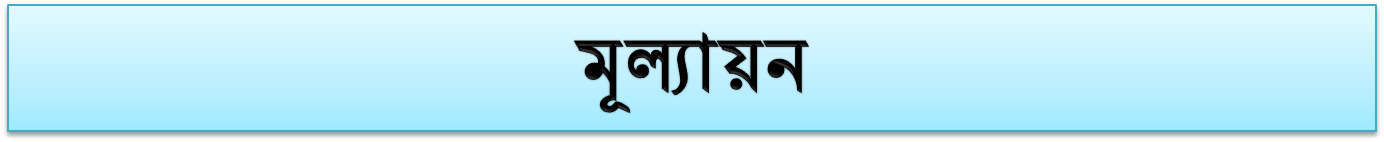 “তোমরা জমিনে বিশৃংখলা সৃষ্টি করনা”-এটা কার বানী ?
১।
সূরা আরাফের ৫৬নং আয়াতে আল্লাহ কী বলেছেন?
২।
কাদের জন্য  আল্লাহ  নিকৃষ্ট বাসস্থান রেখেছেন?
৩।
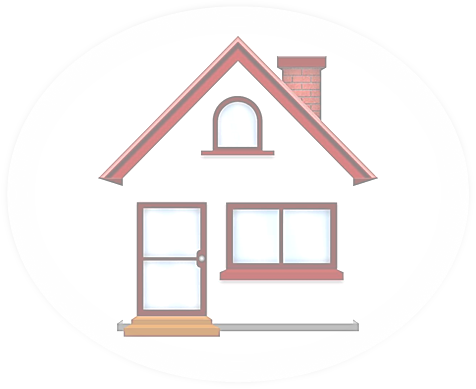 বাড়ীর কাজ
বিশৃংখলাকারিদের ব্যাপারে কুরআনের তিনটি আয়াত অর্থসহ শিখে আসবে ।
ধন্যবাদ